中国教育学会学校文化研究分会十二五科研规划重点课题
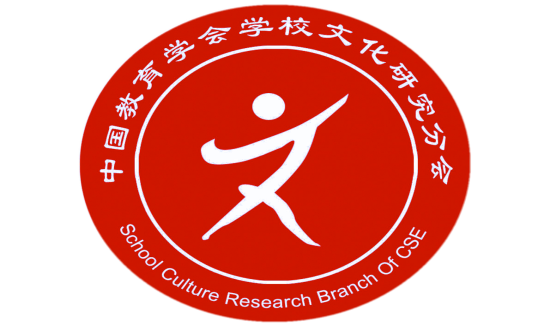 弘扬民族文化 打造翰墨书香 
八符格书法教育实践研究课题

课题研究员
课题研究员注意事项
重点课题编号： 1105002A 
弘扬民族文化       打造翰墨书香 
——八符格书法教育实践研究课题

课题研究员
一.此证为中国教育学会学校文化研究分会十二五课题“弘扬民族文化 打造翰墨书香——八符格书法教育实践研究课题”课题组课题研究员身份证明，不得随意抵押、转借、涂改。
二.持证人进行课题调研，实践过程中希望各方予以配合与接洽。
三.此证妥善保管，如有丢失应立即向发证机关报告作废并申请补办。
四.此证已在中国教育学会学校文化研究分会官方网站（www.scrb.org.cn）备案，如与查询结果不符即为伪证。
五.此证在本课题结题后作废。监督电话：010-67687369 
  检验网址： http://www.scrb.org.cn

                    研究员证核发专用章
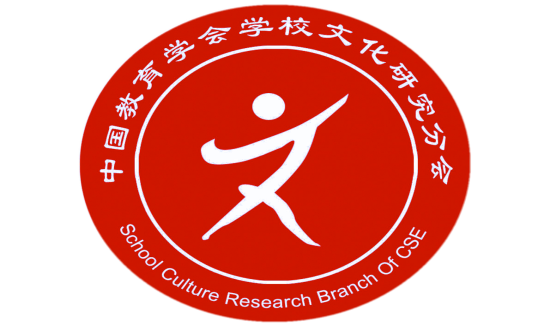 依据中国教育学会学校文化研究分会课题管理办法的规定，根据持有人申请，经课题组委会核准，同意持证人为《弘扬民族文化 打造翰墨书香 ——八符格书法教育实践研究课题》课题组课题研究员。

      特发此证！





 
    八符格书法教育实践研究总课题组盖章
贴照片处
姓    名            性    别  

工作单位  

身份证号  

统一编号  

发证日期
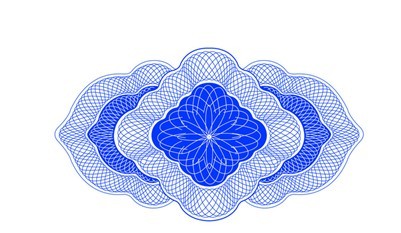 中国教育学会学校文化研究分会十二五科研规划重点课题
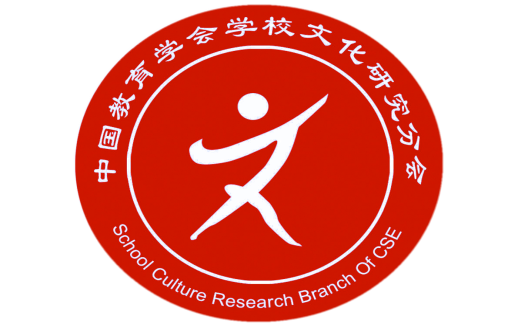 证  书
学校：
    
     你们申报的子课题《                      》（立项编号：       ）按照本课题管理办法和课题研究指南认真地开展了课题研究，并完成子课题的规定研究任务。经总课题组顾问委员会专家鉴定你的课题成果合格予以结题，特发此证。
结题编号：
主持人：
参与人


八符格书法教育实践研究总课题组

年   月   日
结题证书
中国教育学会学校文化研究分会“十二五”科研规划重点课题
弘扬民族文化        打造翰书香
八符格书法教育实践研究总课题组
总课题编号： 1105002A
同志：
    
     你申报的子课题《                    》
（立项编号：          ）按照本课题管理办法和课题研究指南认真地开展了课题研究，并完成子课题的规定研究任务。经总课题组顾问委员会专家鉴定你的课题成果合格予以结题，特发此证。
 结题编号：



八符格书法教育实践研究总课题组
年  月  日
结题证书
中国教育学会学校文化研究分会“十二五”科研规划重点课题
弘扬民族文化        打造翰书香
八符格书法教育实践研究总课题组
总课题编号： 1105002A
同志：
    
   经总课题组顾问委员会审核研究决定，你申报的课题《        》已被列为中国教育学会学校文化研究分会十二五科研规划课题子课题。立项编号：
   特发此证



八符格书法教育实践研究总课题组
 
年  月  日
立项证书
中国教育学会学校文化研究分会“十二五”科研规划重点课题
弘扬民族文化        打造翰书香
八符格书法教育实践研究总课题组
总课题编号： 1105002A
学校：
    
   经总课题组顾问委员会审核研究决定，你们申报的课题《                  》已被列为中国教育学会学校文化研究分会十二五科研规划课题子课题。特发此证。
    立项编号：
    主持人：
    参与人：



八符格书法教育实践研究总课题组
 
年  月  日
立项证书
中国教育学会学校文化研究分会“十二五”科研规划重点课题
弘扬民族文化        打造翰书香
八符格书法教育实践研究总课题组
总课题编号： 1105002A
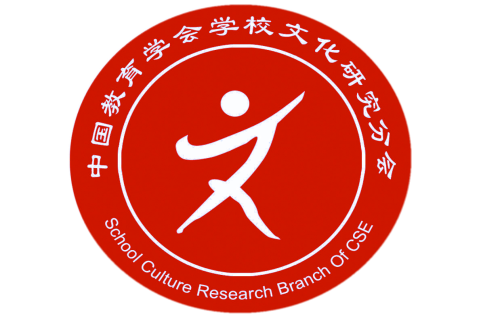 荣誉证书
荣誉证书
学校：
    
    经总课题组顾问委员会专家鉴定。贵校申报的《              》子课题已经完成预定研究任务，成果达到预期目标的要求。这项研究成果已纳入总课题最终成果，并被评为优秀教育科研集体成果一等奖。经综合评议，贵校被评为子课题优秀实验基地。
    特发此证  以资鼓励


     中国教育学会学校文化研究分会            八符格书法教育实践研究总课题组 
          
             年  月  日                                    年  月  日
荣誉证书
同志：
    
    经总课题组顾问委员会专家鉴定。你申报的《               》子课题已经完成预定研究任务，成果达到预期目标的要求。这项研究成果已纳入总课题最终成果，并被评为优秀教育科研集体成果一等奖。

    特发此证  以资鼓励


   中国教育学会学校文化研究分会           八符格书法教育实践研究总课题组 
         
            年  月  日                                年  月  日
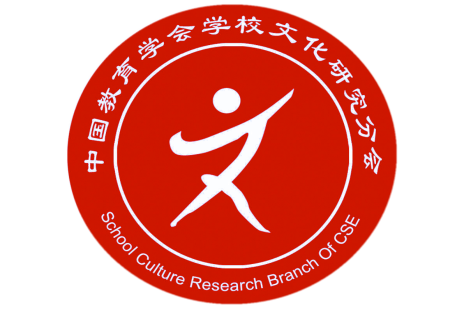 聘

书
聘书
同志：
 
    中国教育学会学校文化研究分会“十二五”科研规划重点课题《弘扬民族文化 打造翰墨书香——八符格书法教育实践研究》总课题组聘任您为           区域课题实验研究主持人，负责区域内各学校子课题申报征集申报工作，并指导各实验基地的子课题实验研究。
    特此聘任！
                      
                                                              

    中国教育学会学校文化研究分会           八符格书法教育实践研究总课题组 
           
            年  月  日                                年  月  日